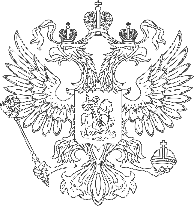 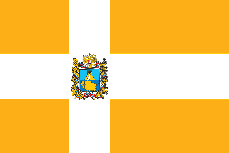 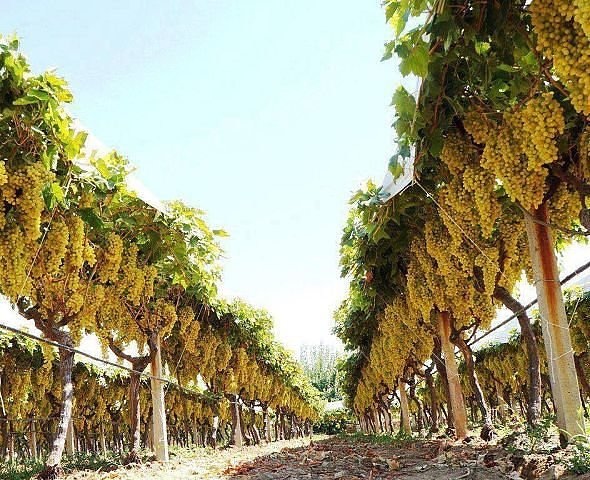 Главный агроном
филиала ФГБУ «Россельхозцентр» 
по Ставропольскому краю
Савченко Татьяна Ивановна
2018год
Основные вредители  сада
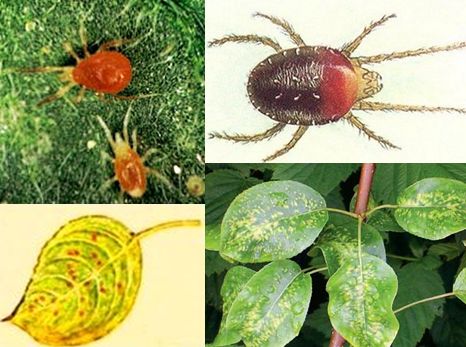 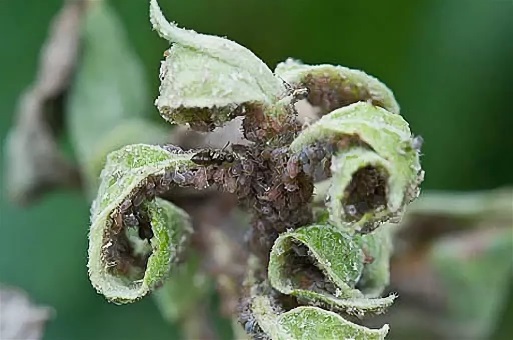 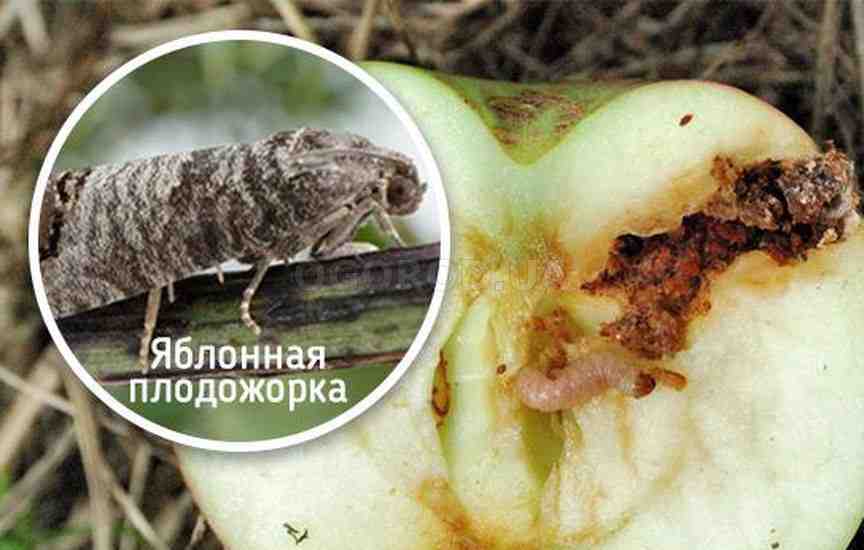 Площадь садов в крае составляет 11,9 тыс. га

Обработки по вредителям проведены на 16,35 тыс. га
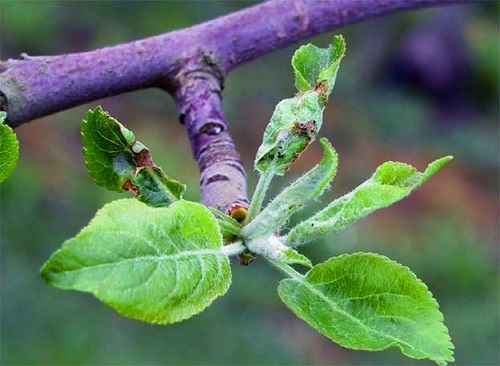 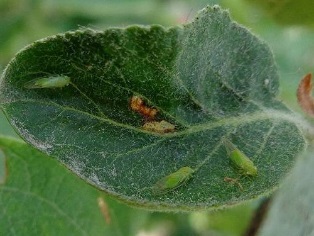 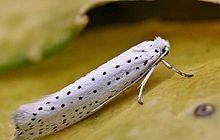 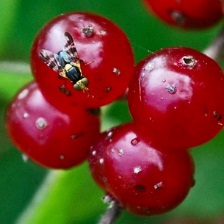 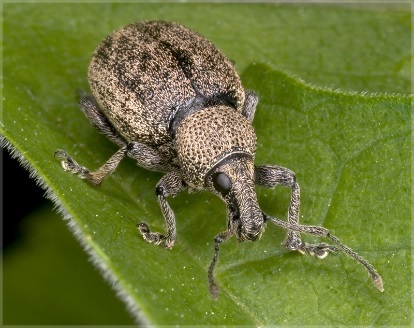 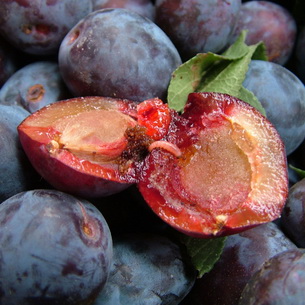 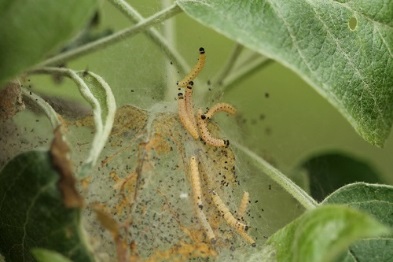 2
Основные болезни  сада
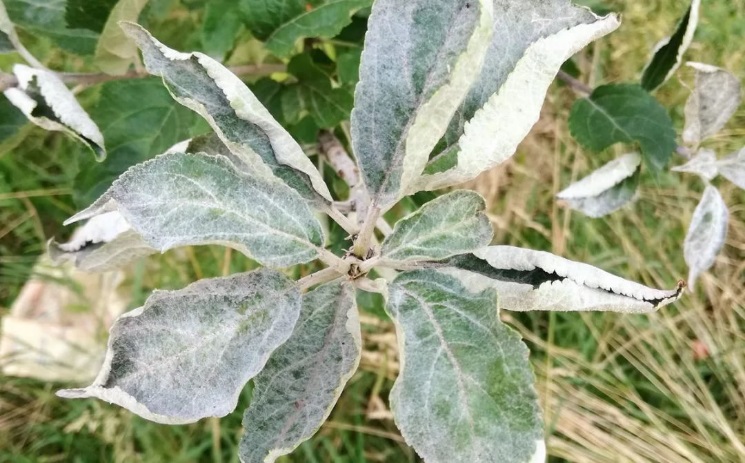 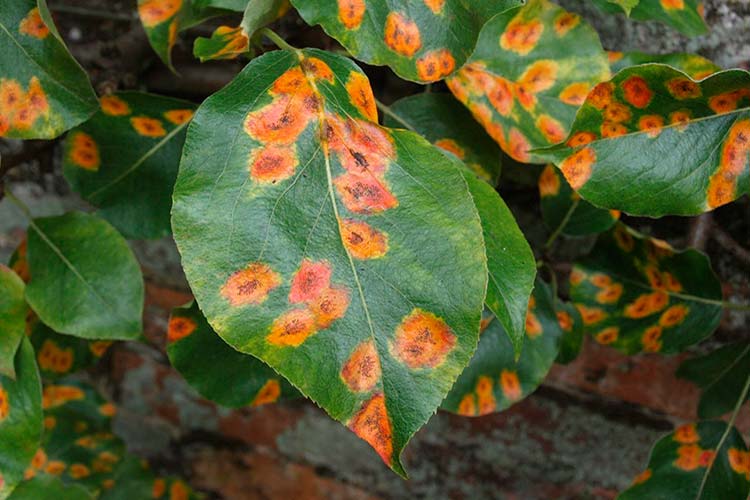 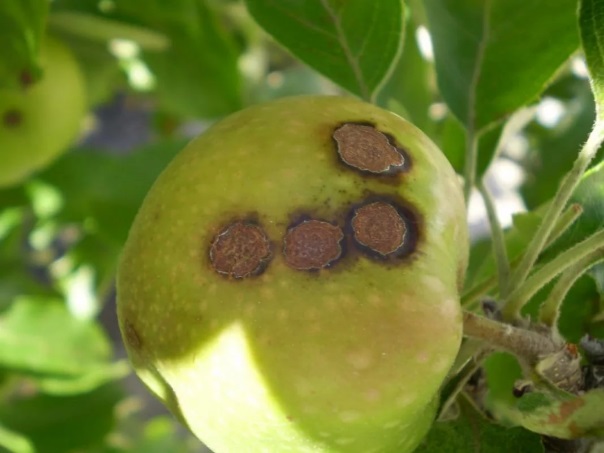 Обработки 
по болезням 
проведены 
на 10,5 тыс. га
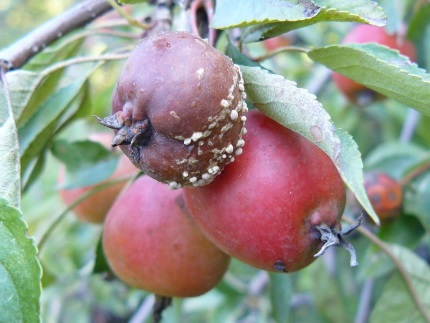 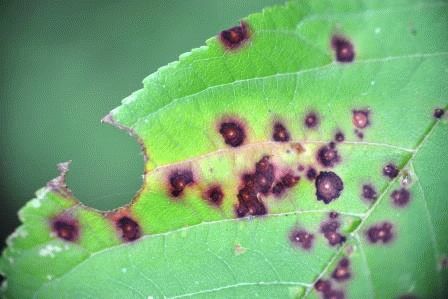 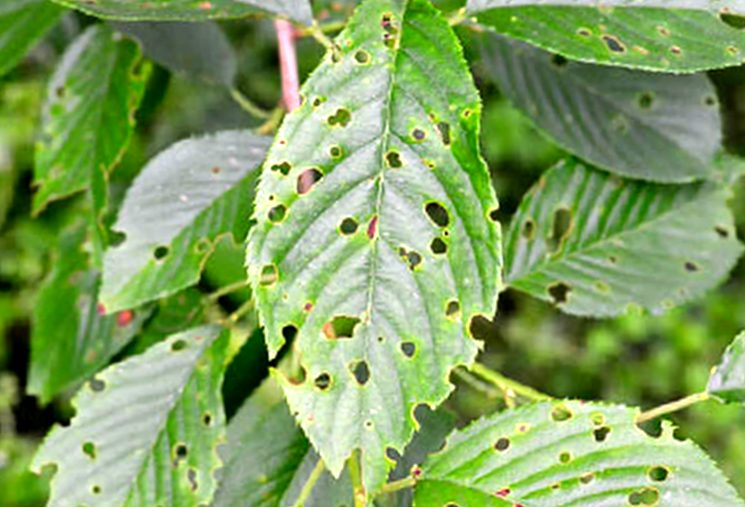 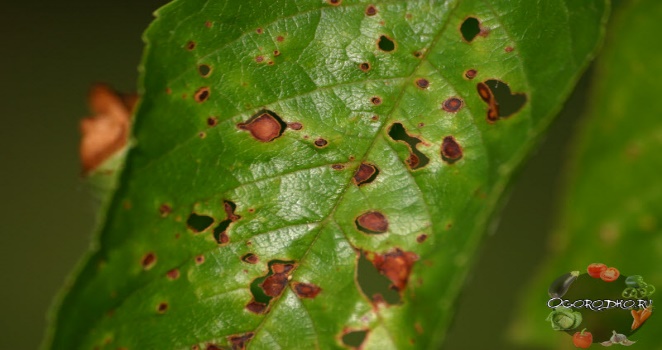 3
Защита плодовых культур биопрепаратами
4
Вредители и болезни  винограда
Площадь виноградников в крае составляет 6,3 тыс. га
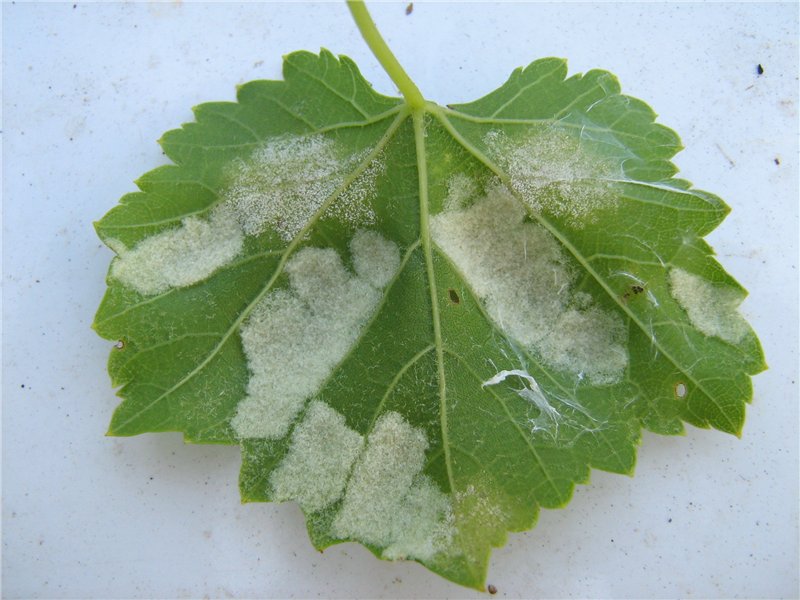 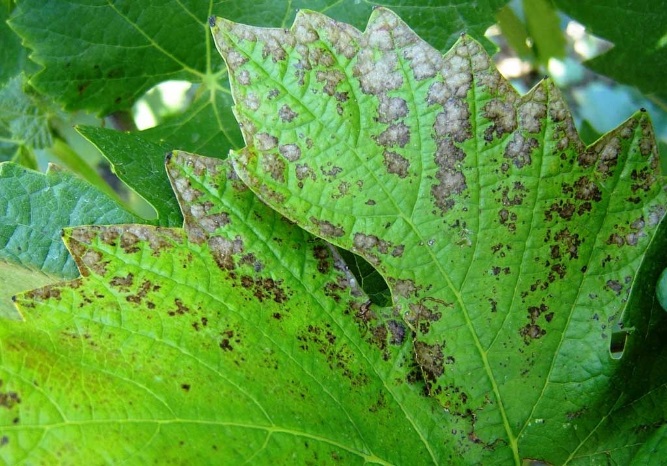 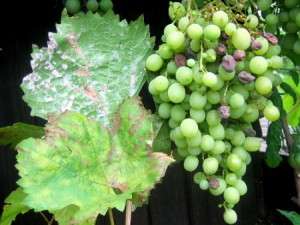 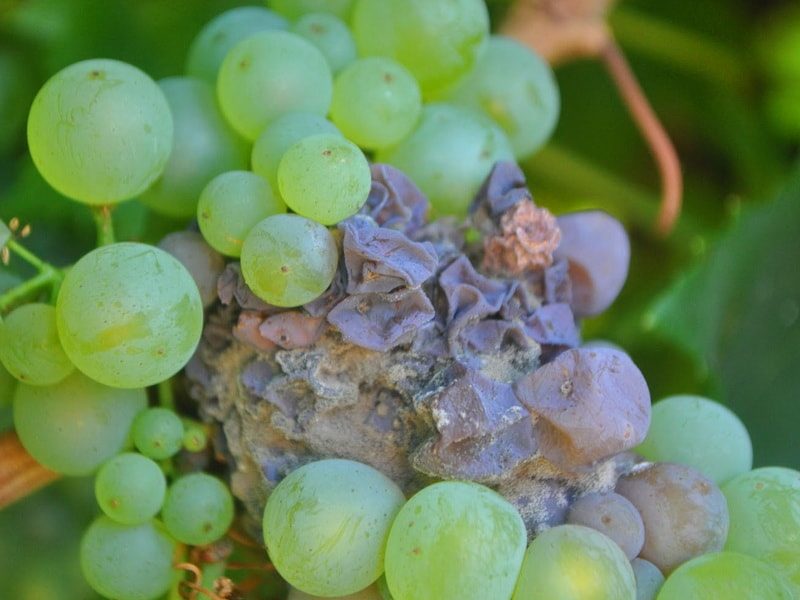 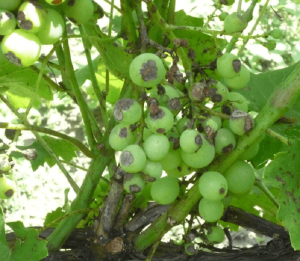 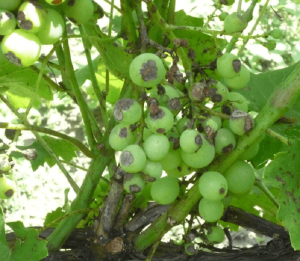 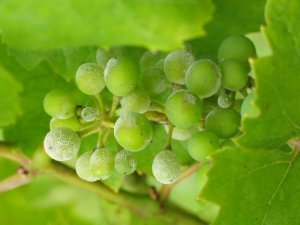 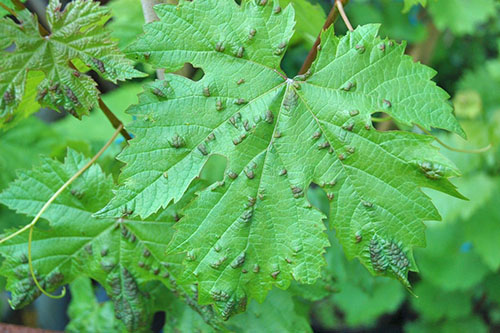 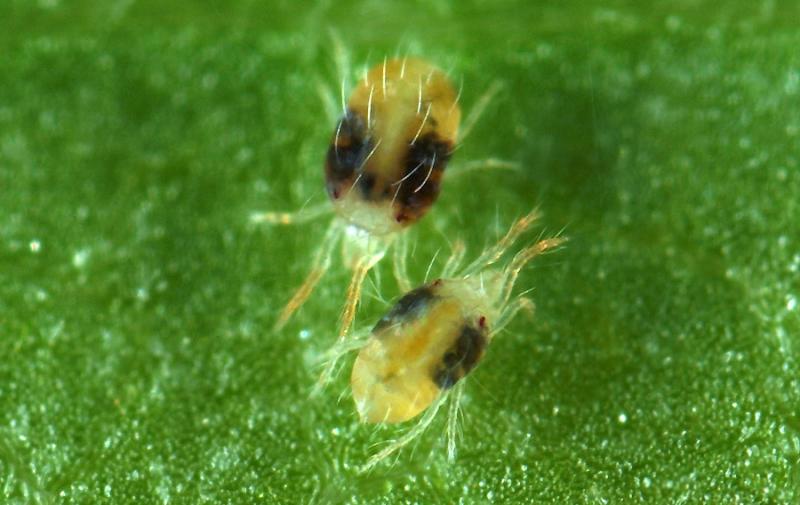 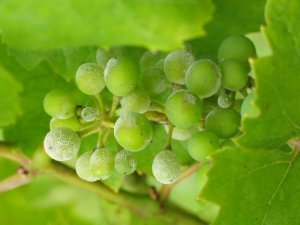 5
Гроздевая листовертка – опасный вредитель
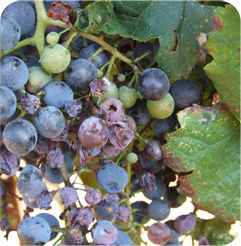 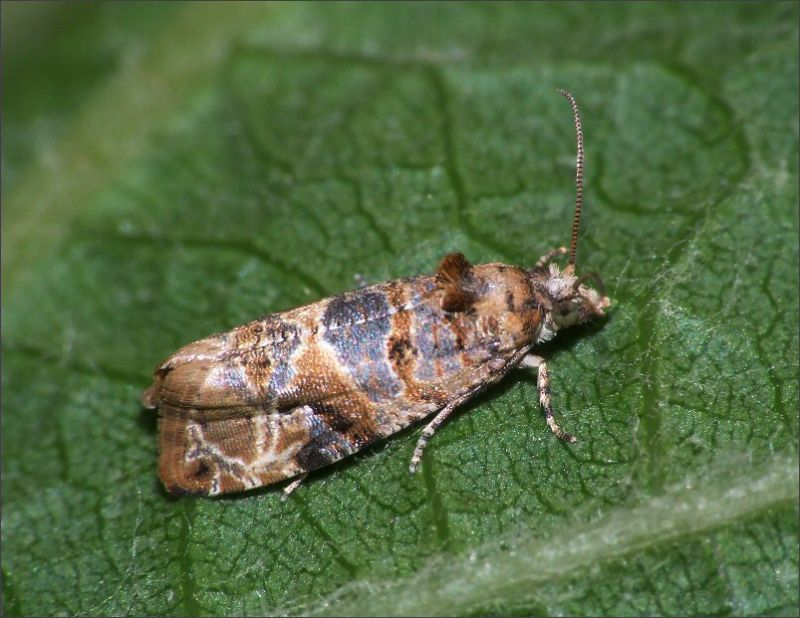 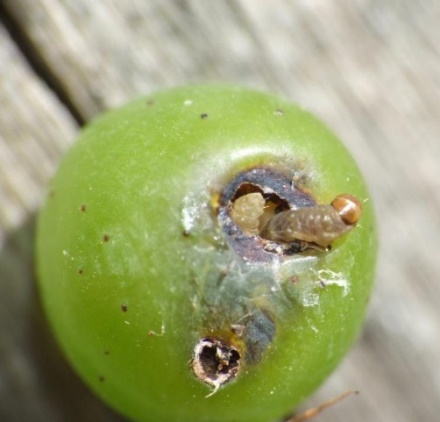 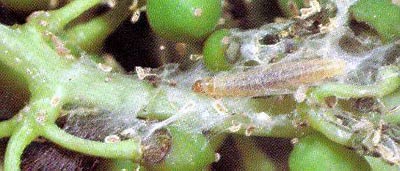 Гроздевая листовертка (Lobesia botrana) – самый опасный вредитель винограда. Вредит на протяжении всего вегетационного сезона и повреждает генеративные органы, нанося прямой вред урожаю. При питании заражает виноград патогенами увеличивая потери урожая. В Ставропольском крае развивается 3 поколения за сезон.
Обработки по вредителям проведены на 6,27 тыс. га
Обработки по болезням проведены на 5,08 тыс. га
6
Защита виноградной лозы биопрепаратами
7
Феромонные ловушки для борьбы с насекомыми-вредителями
Существует два основных способа борьбы с насекомыми при помощи феромонных ловушек.
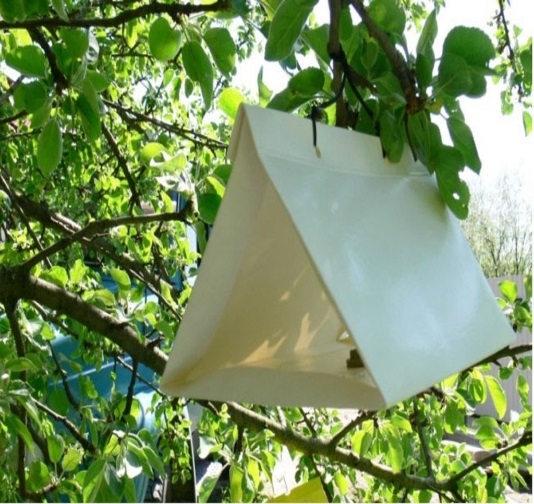 Первый способ 
Использование феромонных приманок (испарители), основная задача которых состоит в том, чтобы дезориентировать самцов насекомых, перебив запах самок. Таким образом нарушается естественный цикл оплодотворения. Данный способ эффективен для борьбы с плодожорками.
Второй способ 
Для создания дефицита самцов развешивают феромонные ловушки, задача которых состоит в том, чтобы физически отлавливать мужские особи насекомых. Данный способ отлично работает для таких видов насекомых, как минирующая моль-пестрянка, стеклянницы, совки, различного рода плодожорки, листовертки и прочие вредители плодово-ягодных культур.
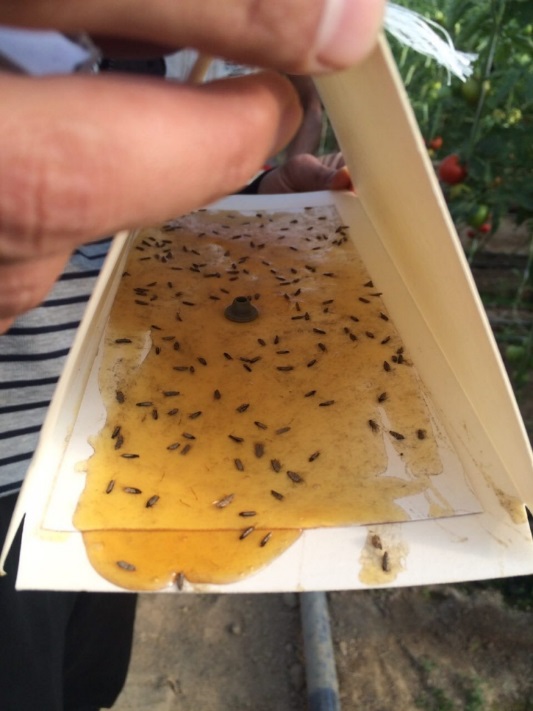 8
Защита плодовых культур и винограда энтомофагами
Выпуск трихограммы 
(в борьбе с чешуекрылыми)
Выпуск габробракона
(в борьбе с чешуекрылыми)
Габробракон - типичный эктопаразит. Самки временно парализуют жертву путем введения в организм специфического секрета и откладывают на покровы тела 5-20 яиц в зависимости от вида гусеницы численности и ее линейных размеров. Отродившиеся личинки паразита проникают в организм гусениц, интенсивно там питаются и развиваются.
Трихограмма – это очень мелкое насекомое, которое прокалывая нежную оболочку яйца вредоносных мотыльков и бабочек, кладет в него свой эмбрион, который подрастая и развиваясь внутри, уничтожает зародыш вредителя, поэтому этих насекомых еще называют яйцеедами.
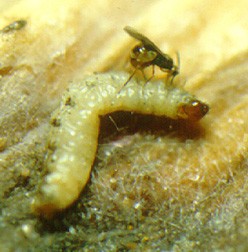 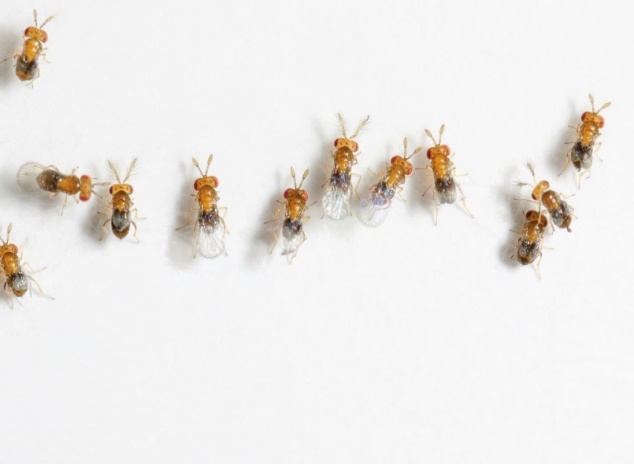 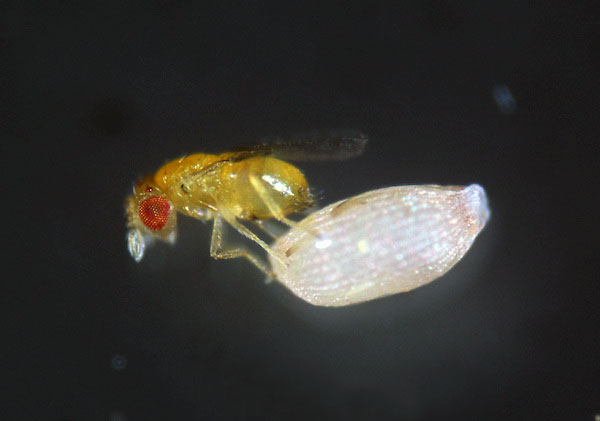 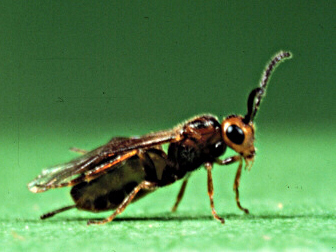 9
Коричнево-мраморный клоп - серьёзная фитосанитарная угроза
Коричнево-мраморный клоп Halyomorpha halys (Stål, 1855) – опасный многоядный вредитель, проникший в страны Северной Америки и Европы из Восточной Азии. На территории России уже вредит в Краснодарском крае, обнаружен в Ставропольском крае .
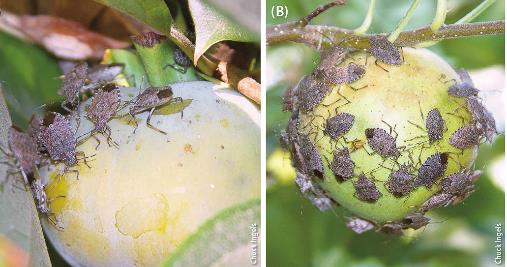 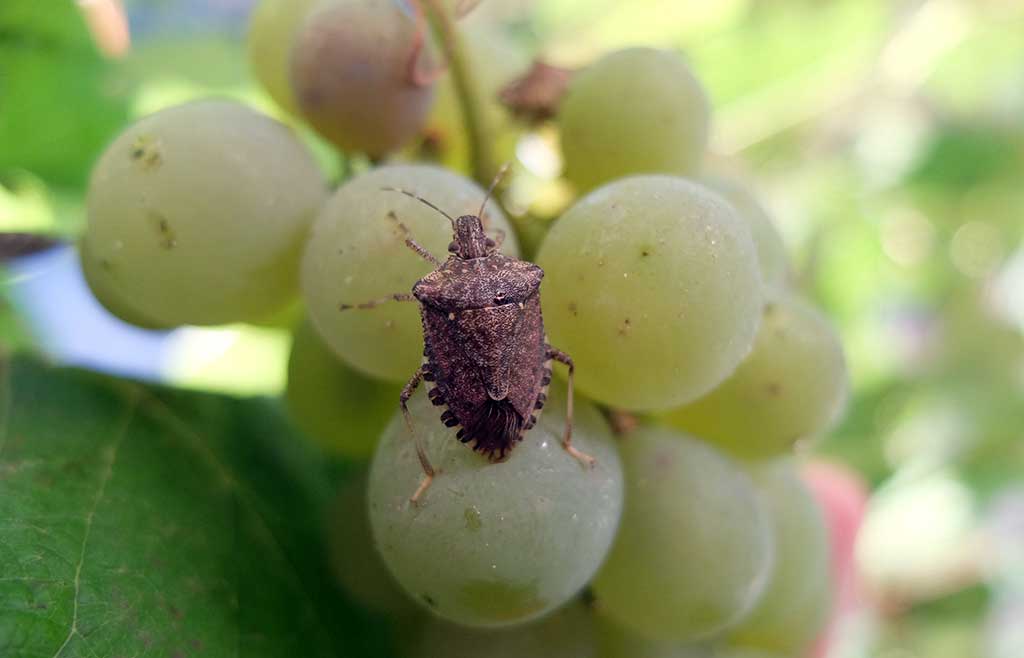 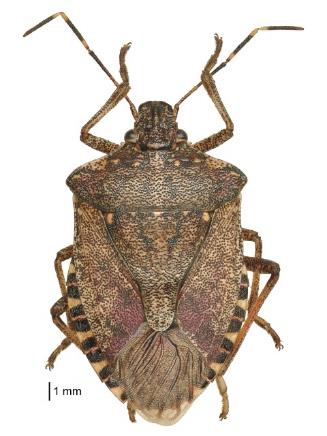 С 1 июля 2017 г. включен в Единый перечень карантинных объектов Евразийского экономического союза.
Способен акклиматизироваться на юге Европейской России до юга Черноземья и севера Нижнего Поволжья, наибольшую угрозу представляет для регионов Северного  Кавказа и Крыма.
Может давать в условиях России до 2, иногда 3 поколений, и сильно вредить садоводству и овощеводству.
10
Распространение по миру:
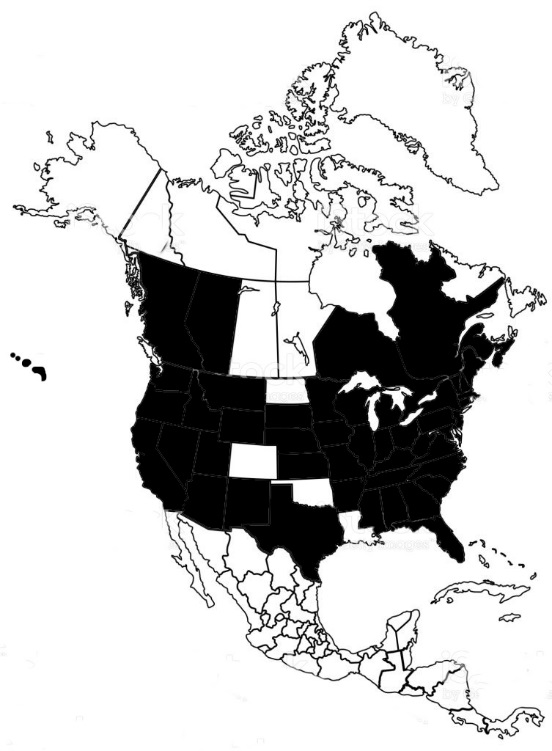 В Европе с 2004 г.: 
в Швейцарии, 
Лихтенштейне, 
Германии, 
Греции, 
Франции, 
Италии, 
Венгрии,
 Румынии, 
Австрии, 
Испании, 
Турции, 
Словакии.
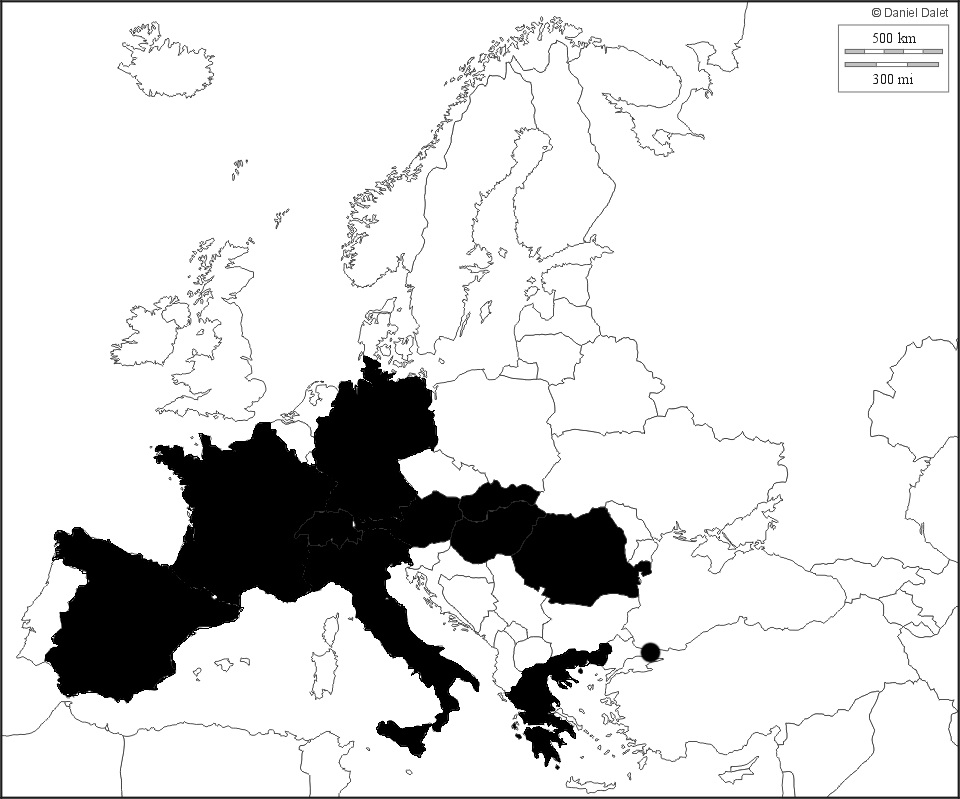 С 1996 г. – в США (в 2018 г. – в 46 штатах из 50). 
С 2010 г. – в Канаде (Британская Колумбия, Альберта, Онтарио, Квебек).
11
Распространение в близлежащих странах
В России с 2014 г.: 
- Краснодарский край (Сочи, Новороссийск, Краснодар, Крымский, Славянский, Красноармейский, Усть-Лабинский, Динской и другие районы), 
- Адыгея (Майкоп).
В Абхазии с 2013 г. 

В Грузии 2016 г. 

В Казахстане с 2016 г.
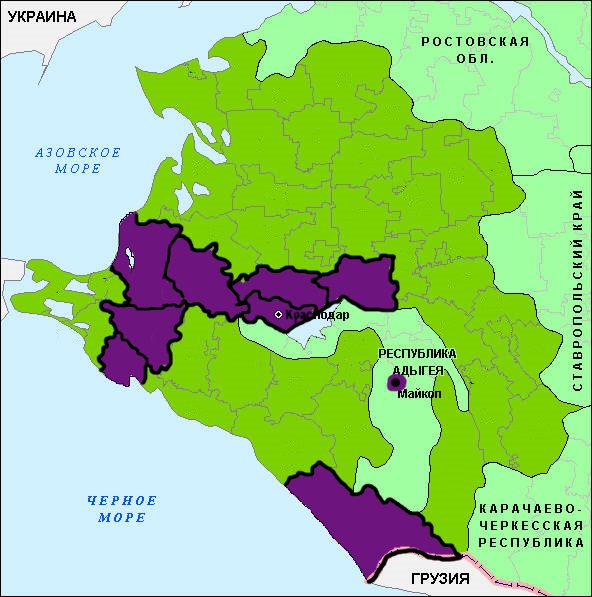 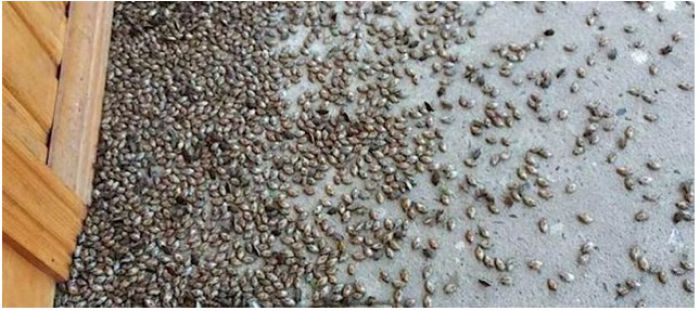 12
Повреждаемые культуры
Питается более чем на 300 видах растений из 49 семейств, предпочитая представителей семейства розоцветные.
Кукуруза и
овощные культуры
Субтропические культуры
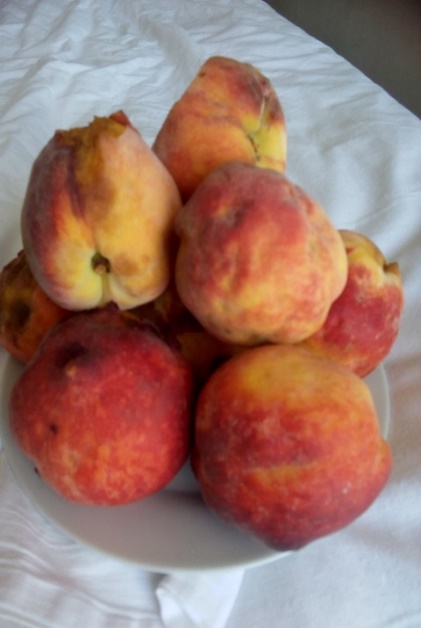 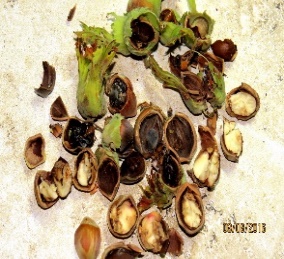 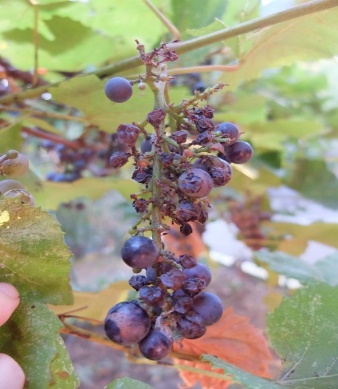 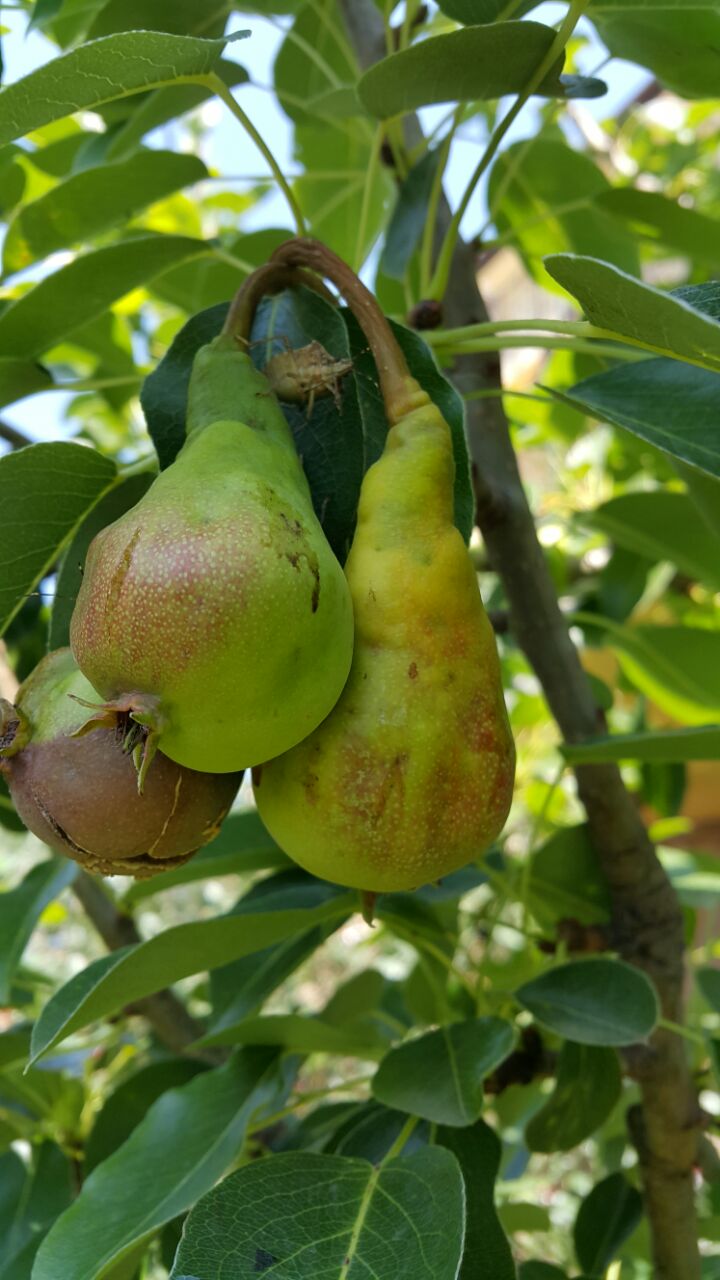 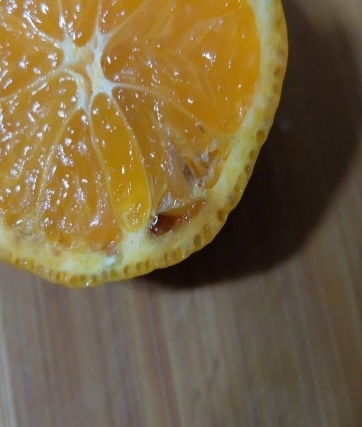 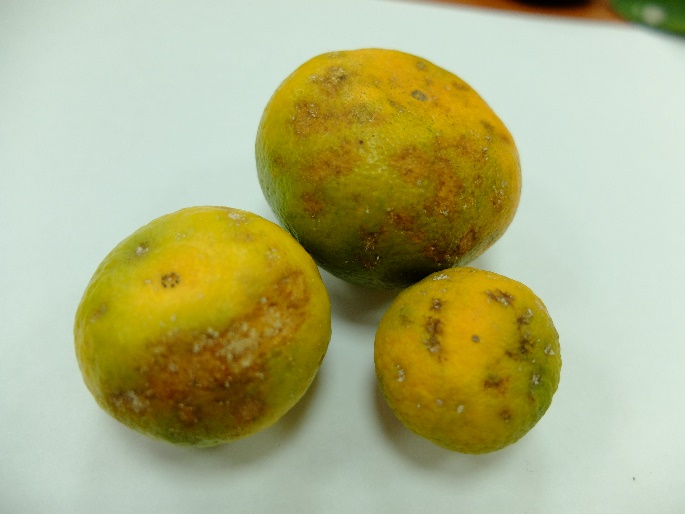 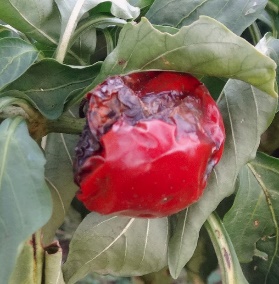 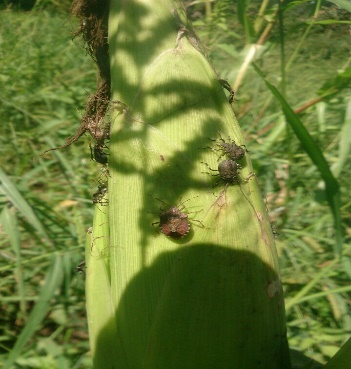 Виноград и орехоплодные
Плодовые культуры
В результате укусов плоды сморщиваются, теряют товарный вид, приобретают неприятный специфический вкус. 
В место укусов заносится инфекция, завес преждевременно опадает.
13
СПАСИБО ЗА ВНИМАНИЕ
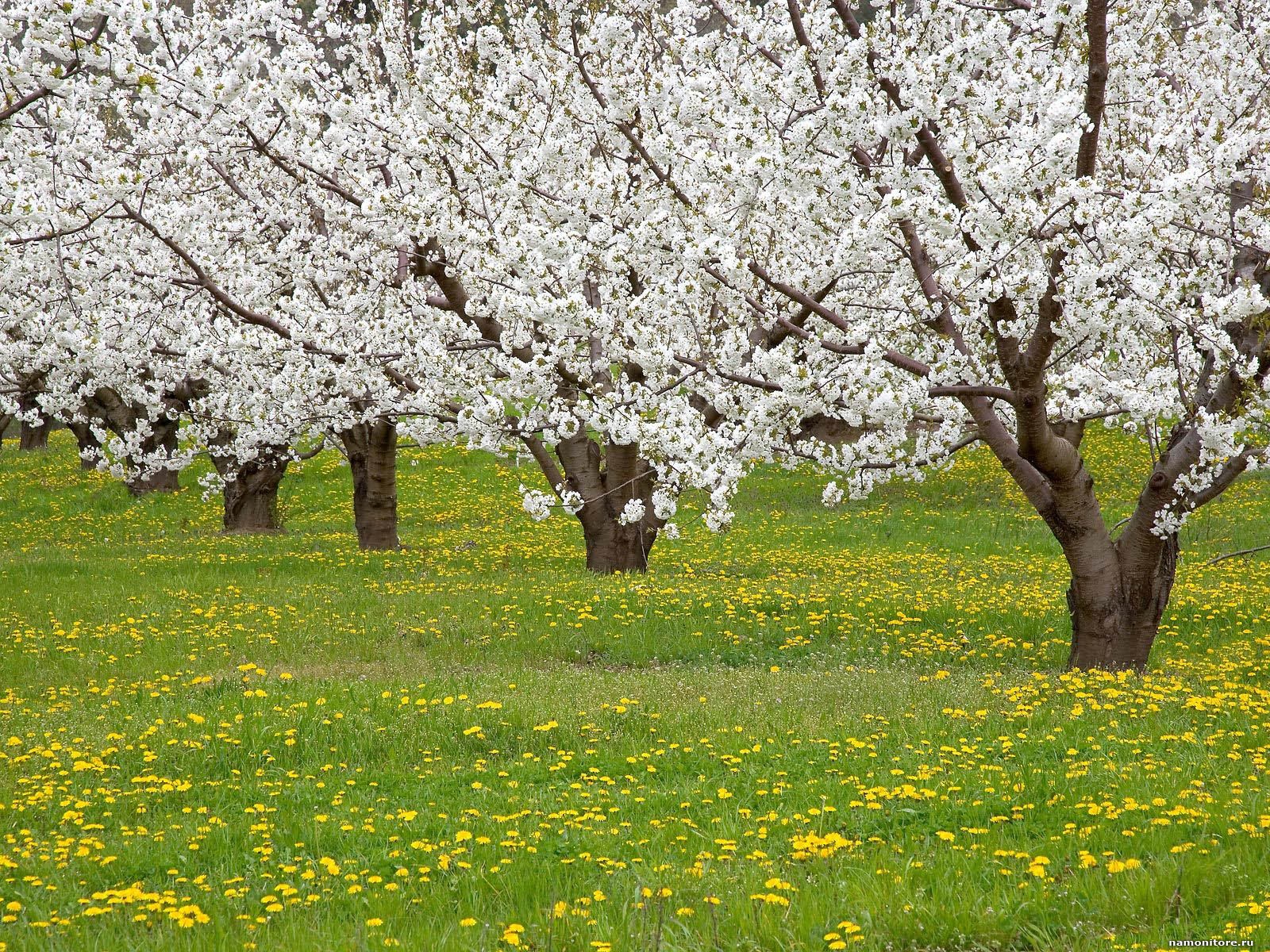 г. Ставрополь, ул. 3-й Юго-Западный проезд, д. 12А
www.rsc26.ru
mail: rsc26@mail.ru